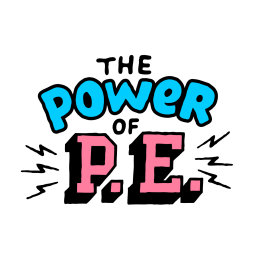 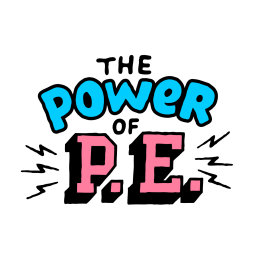 Hockey Year 3- Lesson 1
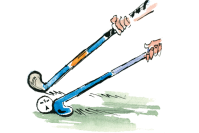 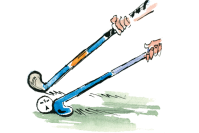 Learning Objectives:
L.O 1 –Develop pupil’s control of the hockey ball
L.O 2 – Develop pupil’s ability to dribble with stick
Challenge 1 – Pupils will be able to move and stop the ball with their stick whilst  moving. 
Challenge 2 – Pupils will be able to move and stop the ball whilst moving at moderate pace, changing direction and displaying a change of speed.
Challenge 3 - Can pupils uptake the role of coach? Ask pupils to detect error in pupils technique and help them to improve.
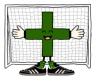 Numeracy in P.E! -
Literacy in P.E! -
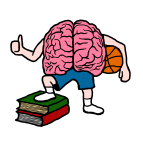 Inspiration in P.E! -
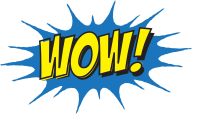 SoW Milestone Focus: 6 (Competent in the FUNdamentals of movement (Jog, Sprint, Hop, Weight on Hands, Jump, Balance & Coordination). 7 (Use FUNdamentals of movement to employ simple tactics in competitive environments). 9 (Displays an understanding of fair play, respect and working well with others)
Be careful when playing Hockey, a ‘drive’ was once measured at 103mph!
And the balls aren’t soft either!
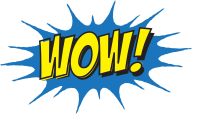 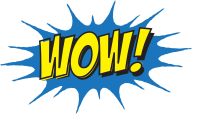 1.Warm-up – Pupils start jogging around the playing area avoiding each other & listening, when the teacher calls out “French Potty!” children must freeze with their knee’s bent and their back straight! STRETCH, then repeat.
2. Skill intro – Getting familiar with the stick: Each pupil gets a stick and a ball. Instruct all
pupils to find a space within the grid you have set up. At no point can pupils
raise their stick above their waist – VERY IMPORTANT. Ask pupils to move the ball using
only the stick w/out them moving their feet. Progress to using only flat side. Around the body, figure
of 8, can you lift it off the floor? Use mini-plenary to model good practice. M/A - Can only ever use flat side of stick. L/A – Can use hands. 
3. Skill progression – ‘Race to the finish’: Demonstrate certain ‘stick familiarity’ drills (Figure of 8 through legs, around body, side to side). Give pupils a target to reach “8 side-to-sides, GO!”. First pupil to target wins (Ask them to sit down, easier to spot who it was). M/A – Higher target – 12. L/A - Lower target – 6/7 
4. Relay Race – Split the class into 4 teams, mixed ability. Each take it in turns to dribble around the grid. First team to finish, wins!
Ask pupils to choose an adjective 
    to describe how they are finding
 the task ‘Hard, difficult...’
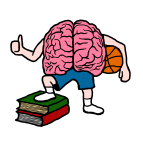 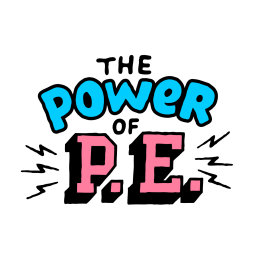 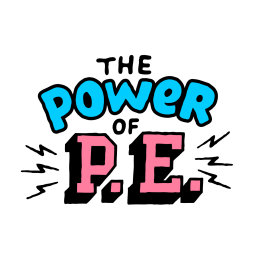 Hockey Year 3- Lesson 1
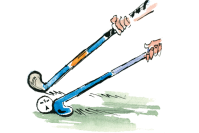 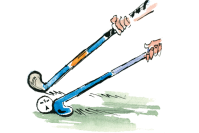 Teaching Points – Holding the stick:
Pupils writing hand should be loosely
Holding the stick half way down.
Non-writing hand should hold the top
of the stick tightly.
Stick should be waist high standing up
Teaching Points –Open/Reverse:
Right handed

Flat side facing the left = Open

Flat side facing the right = Reverse
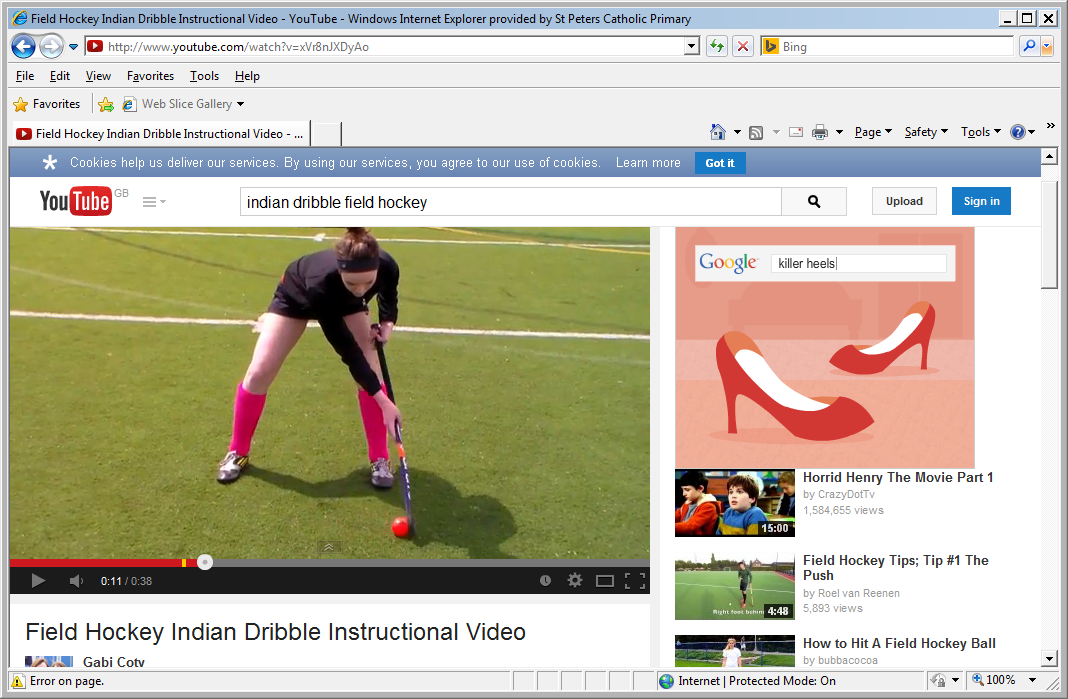 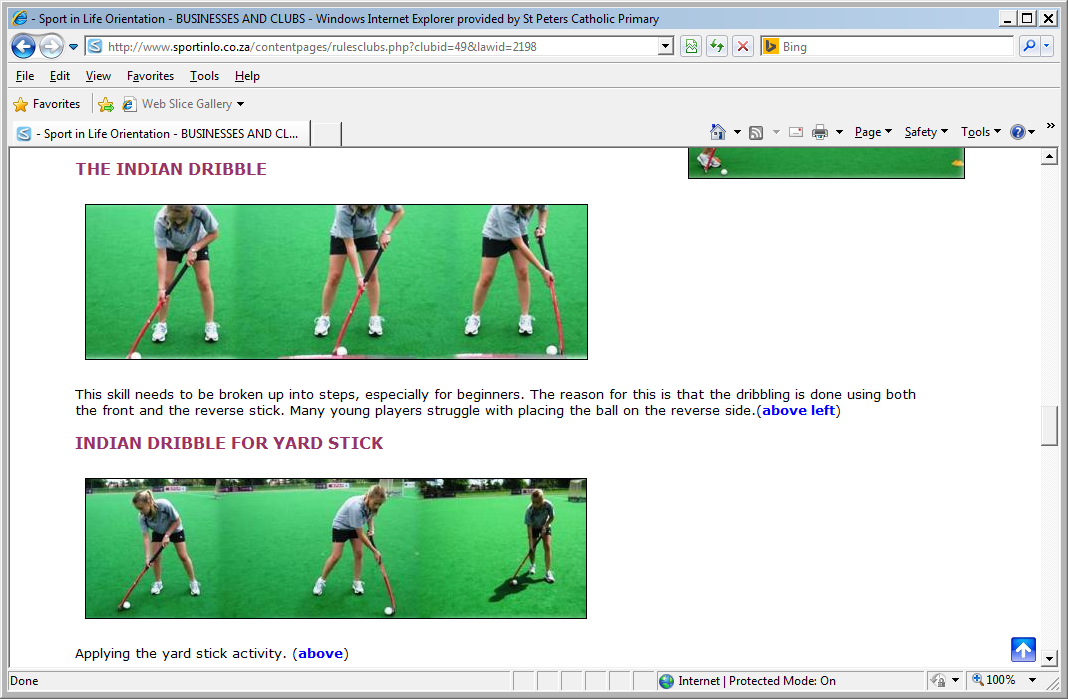 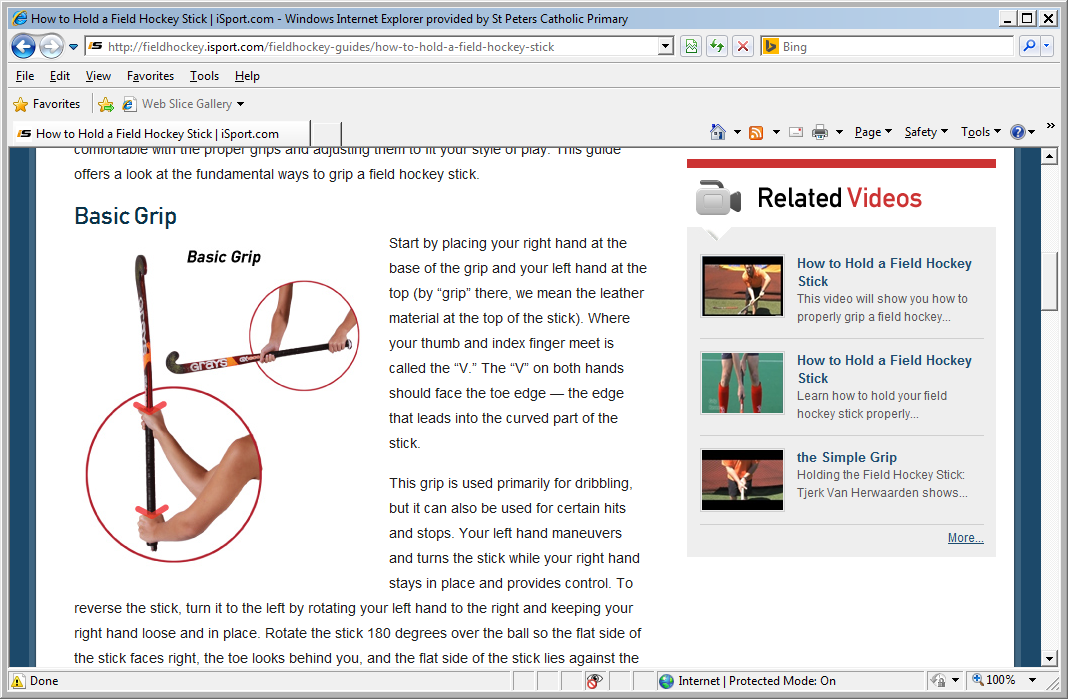 ‘Getting familiar with the stick’
Pupils spread out evenly
Mark out a large grid using cones
all pupils find a space within grid.
M/A – Flat side throughout, L/A – Can use hands
‘Race to the finish’
Use the same lesson set-up as for
‘getting familiar with the stick’
Set pupils targets to complete a task
M/A – Higher target than majority, L/A Lower target.
Relay Race

4 groups. One pupil attempts to dribble
around the square at a time.

Distribute M/A & L/A pupils evenly
Keep the ball close to you!
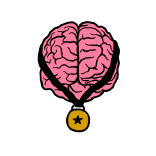 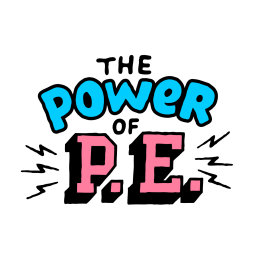 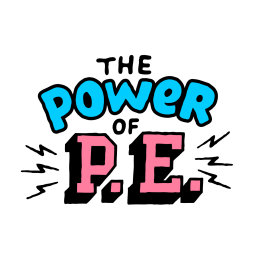 Hockey Year 3- Lesson 2
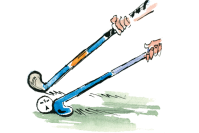 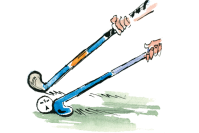 Learning Objectives:
L.O 1 –Develop pupil’s control of the hockey ball
L.O 2 – Develop pupil’s ability to dribble with stick
Challenge 1 – Pupils will be able to move and stop the ball with their stick whilst  moving. 
Challenge 2 – Pupils will be able to move and stop the ball whilst moving at moderate pace, changing direction and displaying a change of speed.
Challenge 3 - Can pupils uptake the role of coach? Ask pupils to detect error in pupils technique and help them to improve.
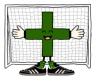 Numeracy in P.E! -
Literacy in P.E! -
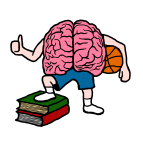 Inspiration in P.E! -
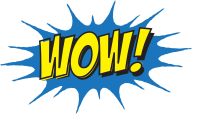 SoW Milestone Focus: 6 (Competent in the FUNdamentals of movement (Jog, Sprint, Hop, Weight on Hands, Jump, Balance & Coordination). 7 (Use FUNdamentals of movement to employ simple tactics in competitive environments). 9 (Displays an understanding of fair play, respect and working well with others)
The British helped spread field hockey throughout the British Empire, which explains
 it’s popularity in India, Pakistan, Australia and New Zealand
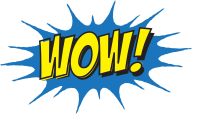 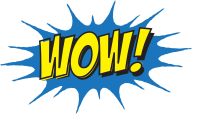 1.Warm-up – Pupils start jogging around the playing area avoiding each other & listening, when the teacher calls out “French Potty!” children must freeze with their knee’s bent and their back straight! STRETCH, then repeat & move to ‘Getting familiar with the stick’ (see prev. lesson)
2. Skill intro – Dribble return: Pupils move into pairs standing one behind the other.
No.1 dribbles ball to set point, stops, turns, dribbles back and passes ball to No.2
(M/A set point further away. L/A Allowed to touch ball w/ hands.)
3. Skill progression – Cone slalom: Ask pupils to give themselves a self-evaluative score out of 5 (5 = Ryan Giggs!). If pupils score themselves 1/5 they must line up behind cone 1 and so on. Place a line of cones which pupils must attempt to navigate. Once one pupil gets half way down their slalom the next may start.
(M/A attempt to navigate the higher levels where cones are closer together., use both Open & reverse stick. L/A L1)
4. Dribbling Gates – Lay out ‘gates’ using cones around your playing area. Use 3 colours to so, Red = Large space between cones. Blue = Medium space between cones. Yellow = Small space. Let the children practice dribbling through the gates, ensuring they keep the ball close to them. PROGRESSION – Set a time limit, how many gates can you go through in 1 minute. Go! M/A can only use Yellow gates
- Time each pair and ask them to record how many shuttles they can do.
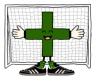 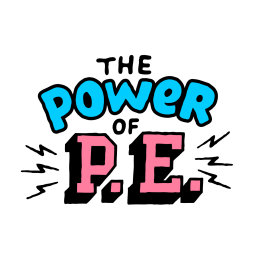 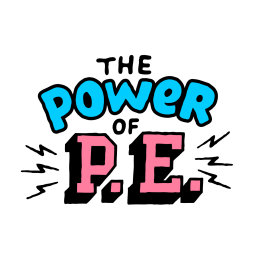 Hockey Year 3- Lesson 2
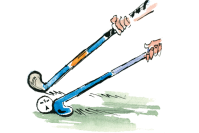 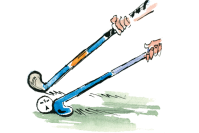 Teaching Points – Stopping the ball:
Bend knees to get close
 to the floor
Place stick parallel to floor
Use largest part of the stick
Allow the ball to hit the stick, soft grip
Teaching Points – Dribbling:
Keep flat side of stick in contact
with the ball
Keep the ball close
Glance at ball and where
you are travelling
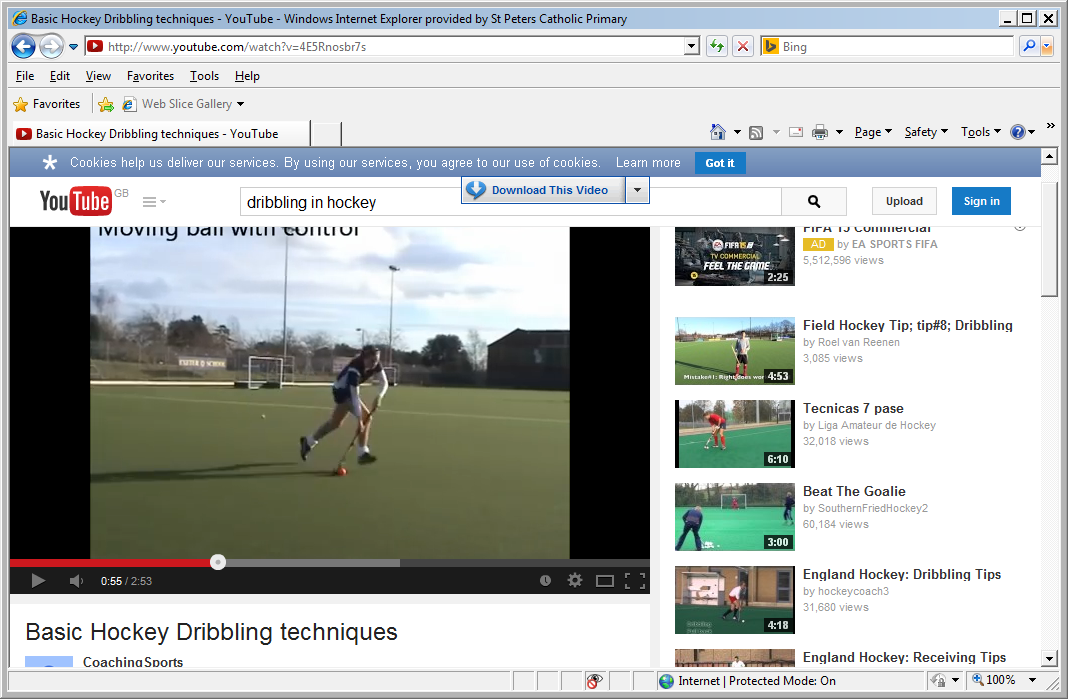 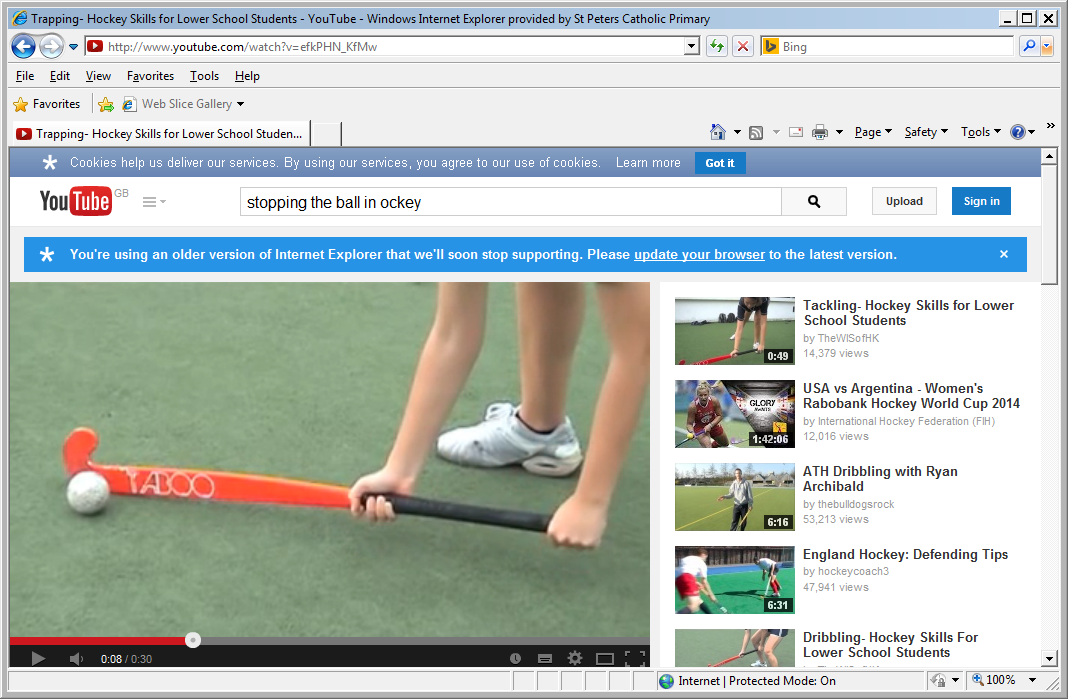 Skill intro – ‘Getting familiar with the stick’
Pupils spread out evenly
Mark out a large grid using cones
all pupils find a space within grid.
M/A – Flat side throughout, L/A – Can use hands
Dribble Return
Cone slalom
Dribbling Gates
Red = Large space between cones. Blue = Medium space between cones.
Yellow = Small space. Let the children practice dribbling through the gates,
ensuring they keep the ball close to them. PROGRESSION – Set a time limit,
how many gates can you go through in 1 minute. Go!
M/A can only use Yellow gates
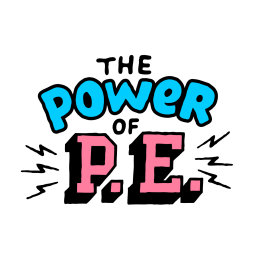 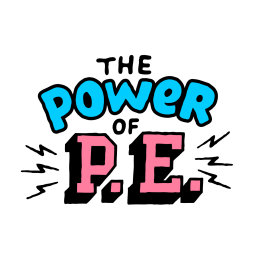 Hockey Year 3- Lesson 3
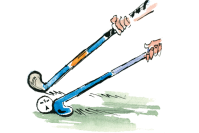 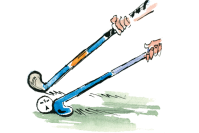 Learning Objectives:
L.O 1 –Develop pupil’s control of the hockey ball
L.O 2 – Develop pupil’s ability to dribble with stick
Challenge 1 – Pupils will be able to move and stop the ball with their stick whilst  moving. 
Challenge 2 – Pupils will be able to move and stop the ball whilst moving at moderate pace, changing direction and displaying a change of speed.
Challenge 3 - Can pupils uptake the role of coach? Ask pupils to detect error in pupils technique and help them to improve.
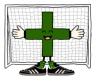 Numeracy in P.E! -
Literacy in P.E! -
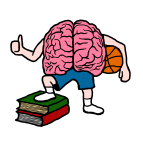 Inspiration in P.E! -
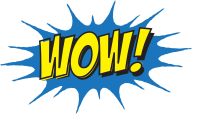 SoW Milestone Focus: 6 (Competent in the FUNdamentals of movement (Jog, Sprint, Hop, Weight on Hands, Jump, Balance & Coordination). 7 (Use FUNdamentals of movement to employ simple tactics in competitive environments). 9 (Displays an understanding of fair play, respect and working well with others)
Field Hockey was originally known as ‘Shinty’
This was in a time when there weren’t any shinpads! Ouch!!!
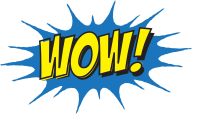 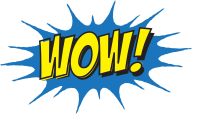 1.Warm-up – Pupils start jogging around the playing area avoiding each other & listening, when the teacher calls out “French Potty!” children must freeze with their knee’s bent and their back straight! STRETCH, then repeat & move to ‘Getting familiar with the stick’ (see prev. lesson)
2. Skill intro – Dribble return: Pupils move into pairs standing one behind the other.
No.1 dribbles ball to set point, stops, turns, dribbles back and passes ball to No.2
(M/A set point further away. L/A Allowed to touch ball w/ hands.)
3. Skill progression – Cone slalom: Ask pupils to give themselves a self-evaluative score out of 5 (5 = Ryan Giggs!). If pupils score themselves 1/5 they must line up behind cone 1 and so on. Place a line of cones which pupils must attempt to navigate. Once one pupil gets half way down their slalom the next may start.
(M/A attempt to navigate the higher levels where cones are closer together., use both Open & reverse stick. L/A L1)
4. Dribbling Gates – Lay out ‘gates’ using cones around your playing area. Use 3 colours to so, Red = Large space between cones. Blue = Medium space between cones. Yellow = Small space. Let the children practice dribbling through the gates, ensuring they keep the ball close to them. PROGRESSION – Set a time limit, how many gates can you go through in 1 minute. Go! M/A can only use Yellow gates
- Time each pair and ask them to record how many shuttles they can do.
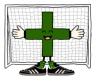 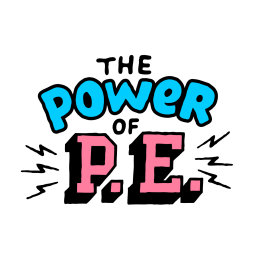 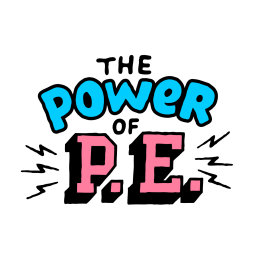 Hockey Year 3- Lesson 3
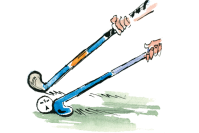 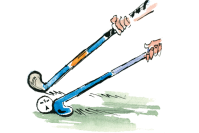 Teaching Points – Stopping the ball:
Bend knees to get close
 to the floor
Place stick parallel to floor
Use largest part of the stick
Allow the ball to hit the stick, soft grip
Teaching Points – Dribbling:
Keep flat side of stick in contact
with the ball
Keep the ball close
Glance at ball and where
you are travelling
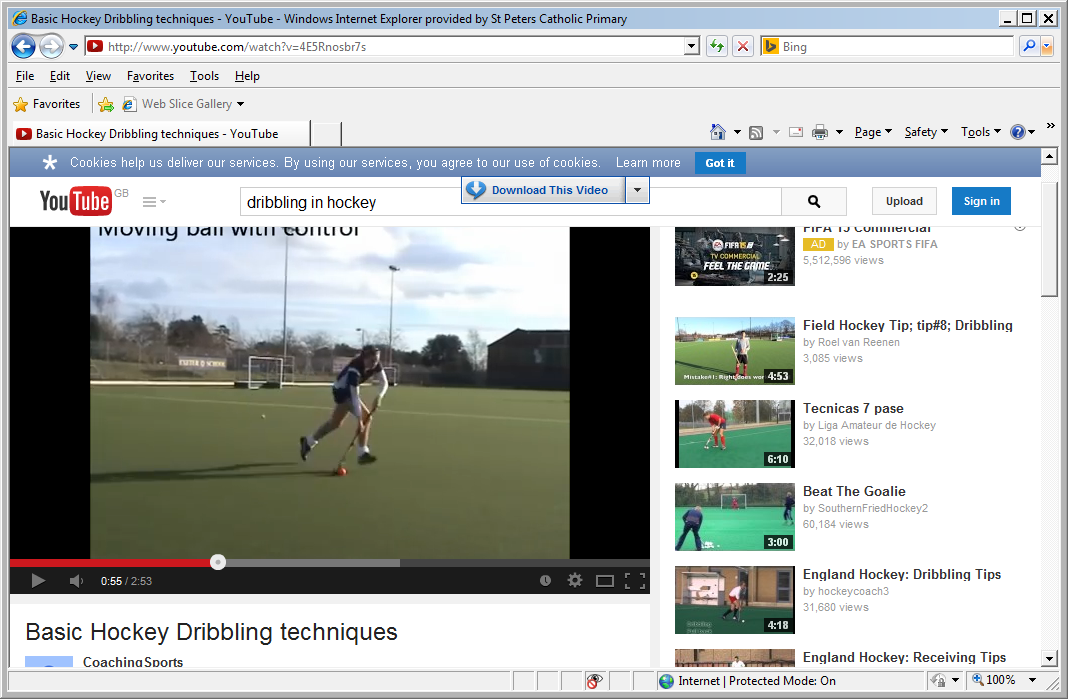 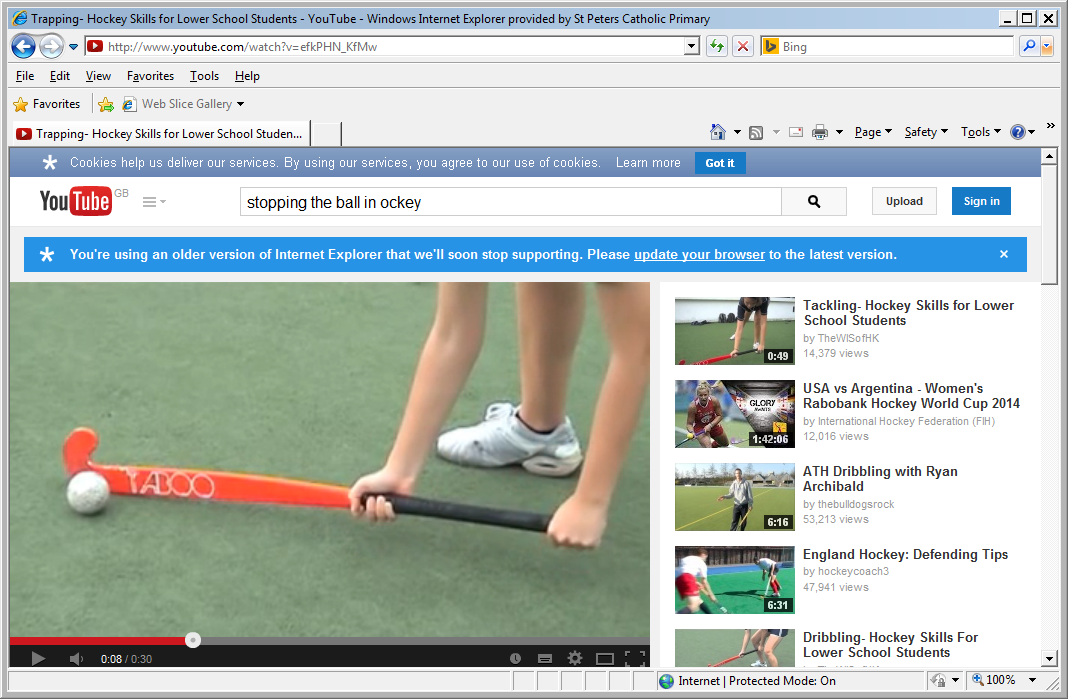 Skill intro – ‘Getting familiar with the stick’
Pupils spread out evenly
Mark out a large grid using cones
all pupils find a space within grid.
M/A – Flat side throughout, L/A – Can use hands
Dribble Return
Cone slalom
Dribbling Gates
Red = Large space between cones. Blue = Medium space between cones.
Yellow = Small space. Let the children practice dribbling through the gates,
ensuring they keep the ball close to them. PROGRESSION – Set a time limit,
how many gates can you go through in 1 minute. Go!
M/A can only use Yellow gates
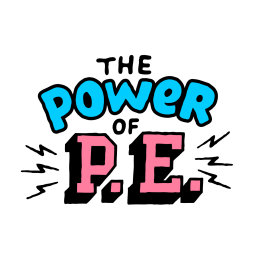 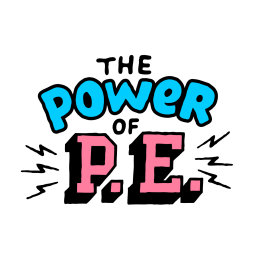 Hockey Year 3- Lesson 4
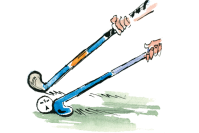 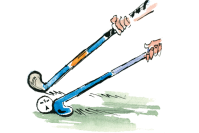 Learning Objectives:
L.O 1 –  Develop pupil’s ability to pass the Hockey ball to teammates
L.O 2 –  Develop pupil’s ability to apply skill in a competitive environment
Challenge 1 – Pupils can stop and pass the ball in isolation with consistency (4/5 times out of 5 at 5m distance – Tennis/Hockey ball)
Challenge 2 – Pupils can stop and pass the ball in a conditioned game scenario with moderate consistency (2/3 times out of 5 – Tennis/Hockey ball)
Challenge 3 – Can pupils use teaching points to help others improve their technique?
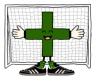 Numeracy in P.E! -
Literacy in P.E! -
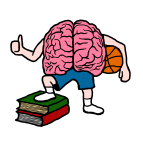 Inspiration in P.E! -
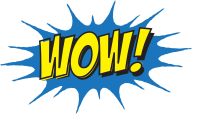 SoW Milestone Focus: 6 (Competent in the FUNdamentals of movement (Jog, Sprint, Hop, Weight on Hands, Jump, Balance & Coordination). 7 (Use FUNdamentals of movement to employ simple tactics in competitive environments). 9 (Displays an understanding of fair play, respect and working well with others)
1.Warm-up – Pupils start jogging around the playing area avoiding each other & listening, when the teacher calls out “French Potty!” children must freeze with their knee’s bent and their back straight! STRETCH, then repeat & move to ‘Getting familiar with the stick’ (see prev. lesson)

2. Dribbling Gates – Lay out ‘gates’ using cones around your playing area. Use 3 colours to so, Red = Large space between cones. Blue = Medium space between cones. Yellow = Small space. Let the children practice dribbling through the gates, ensuring they keep the ball close to them. PROGRESSION – Set a time limit, how many gates can you go through in 1 minute. Go! M/A can only use Yellow gates

3. Passing in pairs: Pupils organised into pairs of similar ability (use Coloured bibs to make this easier, Blue must partner up with a blue etc). Pupils practice skill in isolation, opposite partner.  Control, pass, control, pass.  M/A pupils should practice the skill over a greater distance, w/ both feet. L/A Close together.

3. Passing gates (In pairs): Spread pairs out around space. Pupils must try to pass the ball to their partner through a gate. Set a time limit and see how many gates they can complete. Each gate equals a point. M/A Use smaller gates. L/A Use larger gates
 Red = Large space between cones. Blue = Medium space between cones. Yellow = Small space.
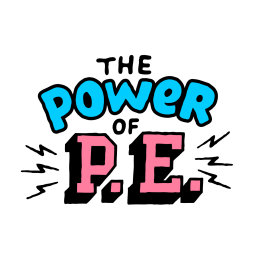 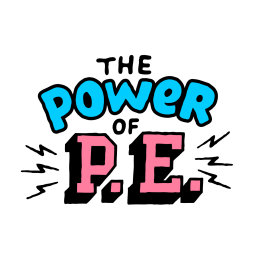 Hockey Year 3- Lesson 4
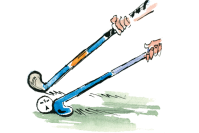 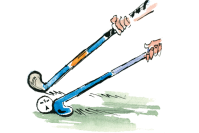 Teaching Points – Stopping the ball:
Bend knees to get close
 to the floor
Place stick parallel to floor
Use largest part of the stick
Allow the ball to hit the stick, soft grip
Teaching Points – Push Passing:
Keep flat side of stick in contact
with the ball
Drag ball from outside of right
foot until level with left foot
Push ball softly to target
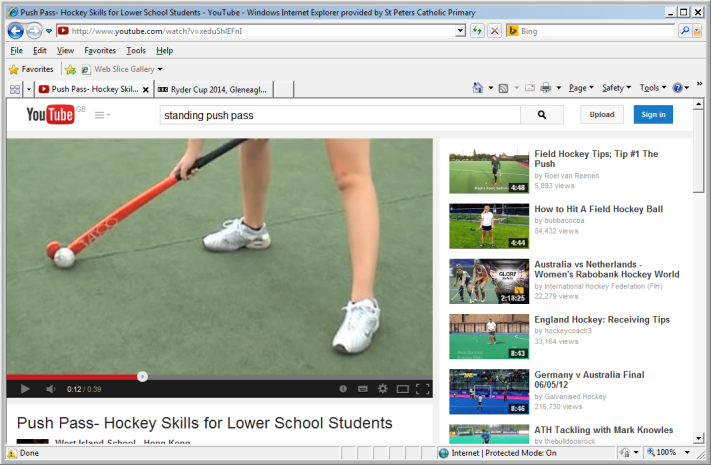 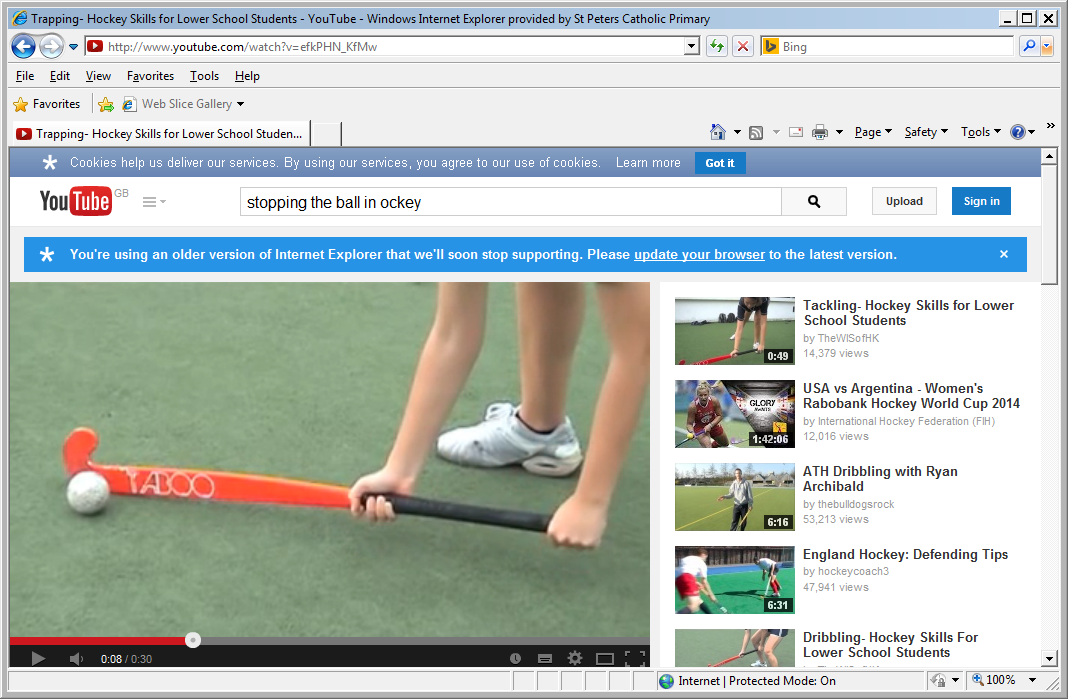 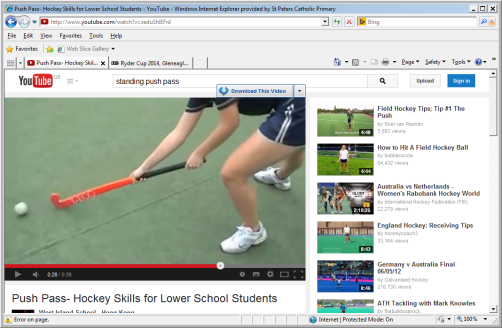 ‘Getting familiar with the stick’
Dribbling Gates
Passing in pairs

Pupils practice skill in isolation, opposite partner. 
Control, pass, control, pass. 
M/A pupils should practice the skill over a greater distance,
L/A Close together.
Passing Gates
Red = Large space between cones. Blue = Medium space between cones.
Yellow = Small space. Let the children practice passing through the gates,
ensuring they keep the ball close to them. PROGRESSION – Set a time limit,
how many gates can you pass through in 1 minute. Go!
M/A can only use Yellow gates
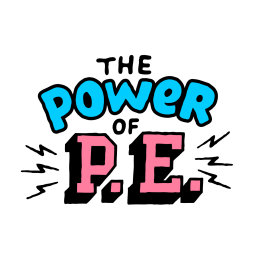 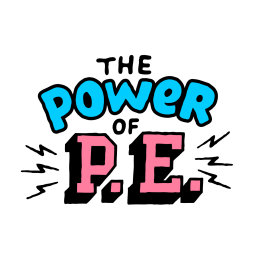 Hockey Year 3- Lesson 5
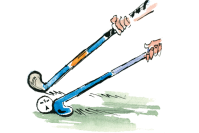 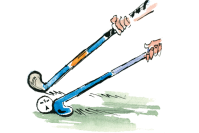 Learning Objectives:
L.O 1 –  Develop pupil’s ability to pass the Hockey ball to teammates
L.O 2 –  Develop pupil’s ability to apply skill in a competitive environment
Challenge 1 – Pupils can stop and pass the ball in isolation with consistency (4/5 times out of 5 at 5m distance – Tennis/Hockey ball)
Challenge 2 – Pupils can stop and pass the ball in a conditioned game scenario with moderate consistency (2/3 times out of 5 – Tennis/Hockey ball)
Challenge 3 – Can pupils use teaching points to help others improve their technique?
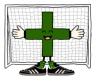 Numeracy in P.E! -
Literacy in P.E! -
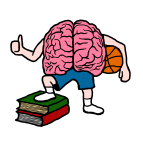 Inspiration in P.E! -
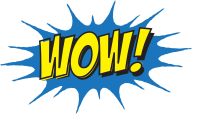 SoW Milestone Focus: 6 (Competent in the FUNdamentals of movement (Jog, Sprint, Hop, Weight on Hands, Jump, Balance & Coordination). 7 (Use FUNdamentals of movement to employ simple tactics in competitive environments). 9 (Displays an understanding of fair play, respect and working well with others)
1.Warm-up – Pupils start jogging around the playing area avoiding each other & listening, when the teacher calls out “French Potty!” children must freeze with their knee’s bent and their back straight! STRETCH, then repeat & move to ‘Getting familiar with the stick’ (see prev. lesson)

2. Passing in pairs: Pupils organised into pairs of similar ability (use Coloured bibs to make this easier, Blue must partner up with a blue etc). Pupils practice skill in isolation, opposite partner.  Control, pass, control, pass.  M/A pupils should practice the skill over a greater distance, w/ both feet. L/A Close together.
3. Passing gates (In pairs): Spread pairs out around space. Pupils must try to pass the ball to their partner through a gate. Set a time limit and see how many gates they can complete. Each gate equals a point. M/A Use smaller gates. L/A Use larger gates
 Red = Large space between cones. Blue = Medium space between cones. Yellow = Small space.

4. Keepball – Our children are now ready to execute their push pass against opposition. The way that we start to introduce them to this skill is through ‘Keepball’. Mark out some large grids (we want to set up these exercises to favour the ‘passers’ not the ‘defender’), within which we want a team of 5 or 6 to keep the ball away from the defender who tries to intercept it!. PROGRESSION – Set an amount of passes as a target, if the ‘passers’ meet this – they get a goal! Ensure that M/A play with children of a similar ability, likewise for L/A.
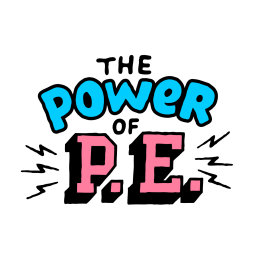 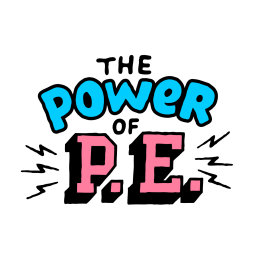 Hockey Year 3- Lesson 5
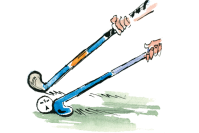 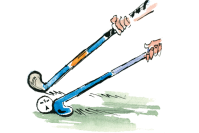 Teaching Points – Stopping the ball:
Bend knees to get close
 to the floor
Place stick parallel to floor
Use largest part of the stick
Allow the ball to hit the stick, soft grip
Teaching Points – Push Passing:
Keep flat side of stick in contact
with the ball
Drag ball from outside of right
foot until level with left foot
Push ball softly to target
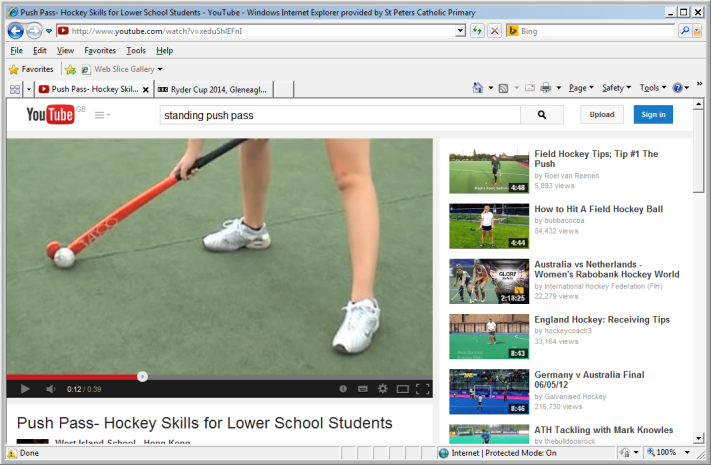 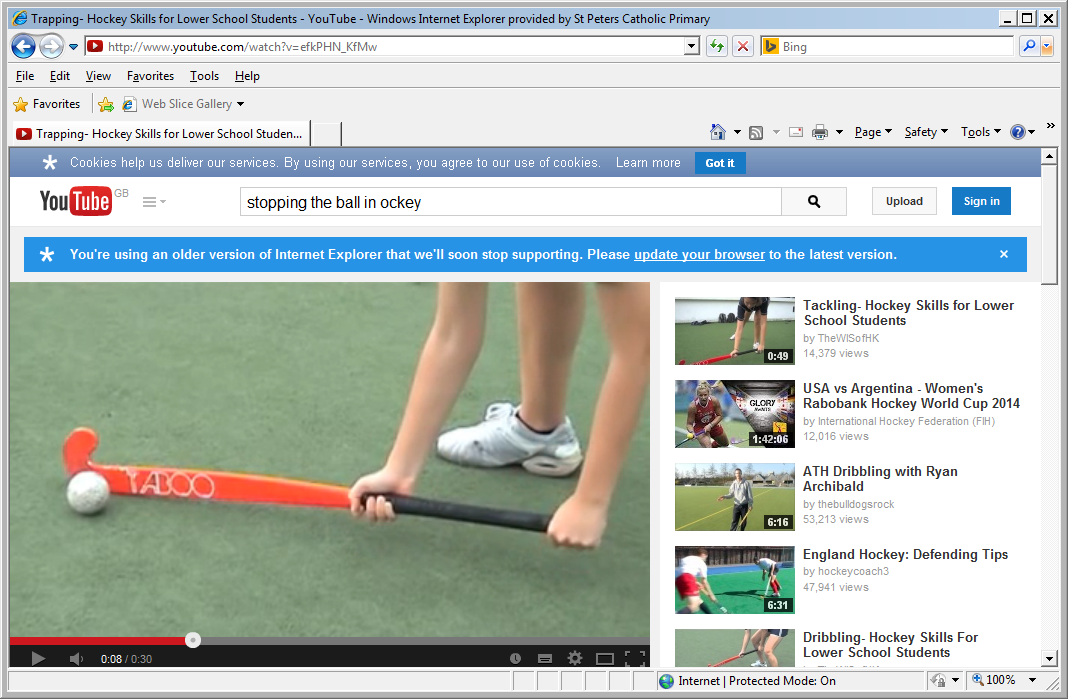 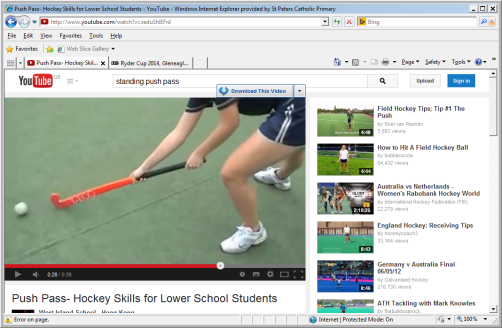 ‘Getting familiar with the stick’
Passing in Pairs
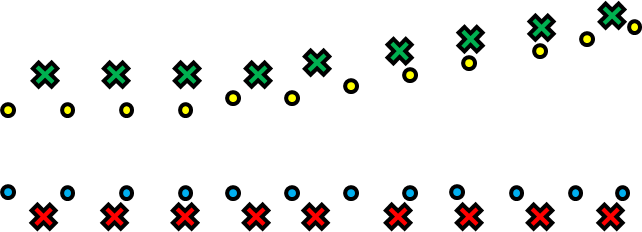 Passing Gates
Red = Large space between cones. Blue = Medium space between cones.
Yellow = Small space. Let the children practice passing through the gates,
ensuring they keep the ball close to them. PROGRESSION – Set a time limit,
how many gates can you pass through in 1 minute. Go!
M/A can only use Yellow gates
‘Keepball’
Mark out some large grids (we want to set up these exercises to favour the ‘passers’
not the ‘defender’), within which we want a team of 5 or 6 to keep the ball away from
the defender who tries to intercept it!. PROGRESSION – Set an amount of passes as a
target, if the ‘passers’ meet this – they get a goal! Ensure that M/A play with
children of a similar ability, likewise for L/A.
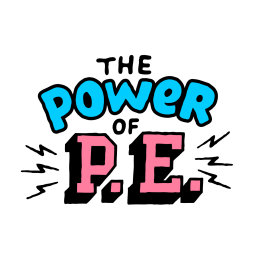 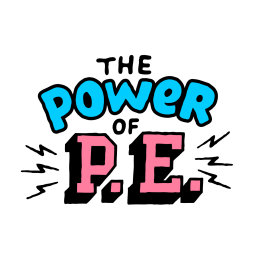 Hockey Year 3- Lesson 6
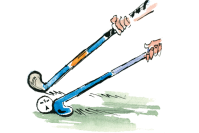 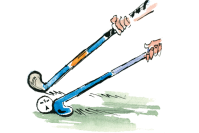 Learning Objectives:
L.O 1 –  Develop pupil’s ability to pass the Hockey ball to teammates
L.O 2 –  Develop pupil’s ability to apply skill in a competitive environment
Challenge 1 – Pupils can stop and pass the ball in isolation with consistency (4/5 times out of 5 at 5m distance – Tennis/Hockey ball)
Challenge 2 – Pupils can stop and pass the ball in a conditioned game scenario with moderate consistency (2/3 times out of 5 – Tennis/Hockey ball)
Challenge 3 – Can pupils use teaching points to help others improve their technique?
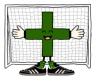 Numeracy in P.E! -
Literacy in P.E! -
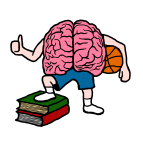 Inspiration in P.E! -
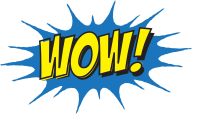 SoW Milestone Focus: 6 (Competent in the FUNdamentals of movement (Jog, Sprint, Hop, Weight on Hands, Jump, Balance & Coordination). 7 (Use FUNdamentals of movement to employ simple tactics in competitive environments). 9 (Displays an understanding of fair play, respect and working well with others)
1.Warm-up – Pupils start jogging around the playing area avoiding each other & listening, when the teacher calls out “French Potty!” children must freeze with their knee’s bent and their back straight! STRETCH, then repeat & move to ‘Getting familiar with the stick’ (see prev. lesson)
2. Passing gates (In pairs): Spread pairs out around space. Pupils must try to pass the ball to their partner through a gate. Set a time limit and see how many gates they can complete. Each gate equals a point. M/A Use smaller gates. L/A Use larger gates
 Red = Large space between cones. Blue = Medium space between cones. Yellow = Small space.
3. Keepball – Our children are now ready to execute their push pass against opposition. The way that we start to introduce them to this skill is through ‘Keepball’. Mark out some large grids (we want to set up these exercises to favour the ‘passers’ not the ‘defender’), within which we want a team of 5 or 6 to keep the ball away from the defender who tries to intercept it!. PROGRESSION – Set an amount of passes as a target, if the ‘passers’ meet this – they get a goal! Ensure that M/A play with children of a similar ability, likewise for L/A.

4. ‘4 Square’ – In the game of ‘4 square’ a pitch is made up of quarters. Each team consists of 4 players (one in each quarter). The team with the ball has to attempt to pass the ball into every quarter in order they wish. When one player receives a pass, the opposition player in that quarter must step out to allow him to attempt to make a pass to a team mate. The opposition stay in the remaining quarters and attempt to intercept the pass. L/A players will play in bigger area’s, M/A players play the game in smaller areas
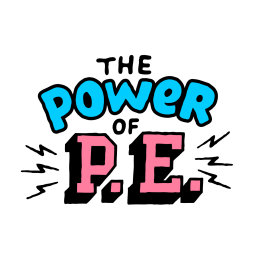 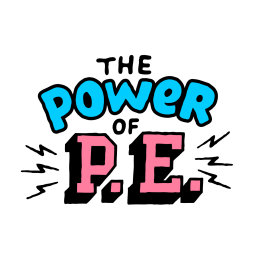 Hockey Year 3- Lesson 6
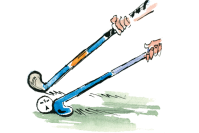 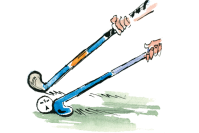 Teaching Points – Stopping the ball:
Bend knees to get close
 to the floor
Place stick parallel to floor
Use largest part of the stick
Allow the ball to hit the stick, soft grip
Teaching Points – Push Passing:
Keep flat side of stick in contact
with the ball
Drag ball from outside of right
foot until level with left foot
Push ball softly to target
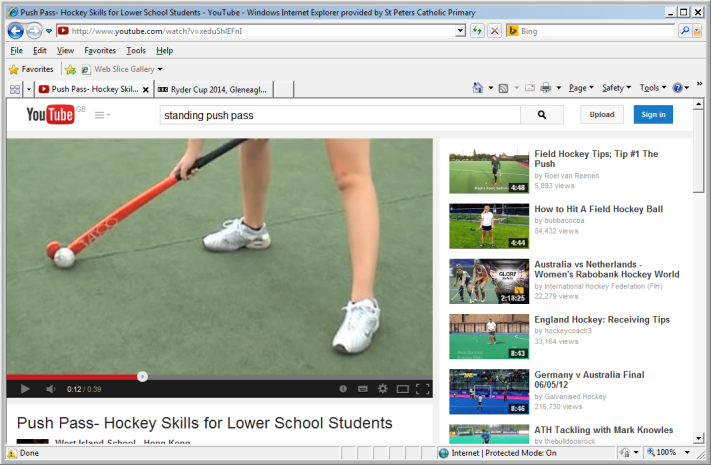 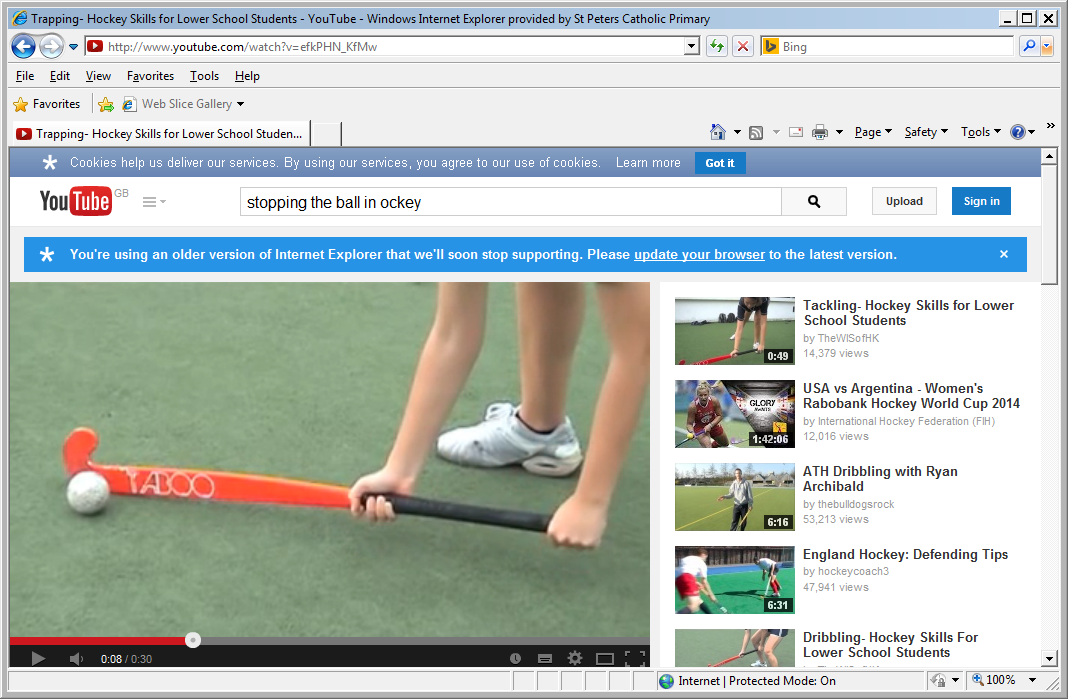 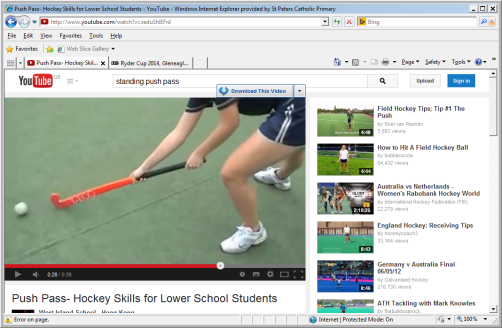 ‘Getting familiar with the stick’
Passing Gates
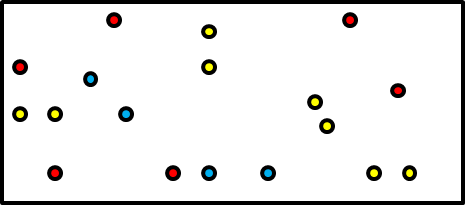 ‘Keepball’
Mark out some large grids (we want to set up these exercises to favour the ‘passers’
not the ‘defender’), within which we want a team of 5 or 6 to keep the ball away from
the defender who tries to intercept it!. PROGRESSION – Set an amount of passes as a
target, if the ‘passers’ meet this – they get a goal! Ensure that M/A play with
children of a similar ability, likewise for L/A.
‘4 Square’
The team with the ball has to attempt to pass the ball into every quarter in order they
wish. When one player receives a pass, the opposition player in that quarter must step
out to allow him to attempt to make a pass to a team mate. The opposition stay in the
remaining quarters and attempt to intercept the pass. L/A players will play in bigger 
area’s, M/A players play the game in smaller areas
Stepped out to allow player to attempt pass
Player with the ball